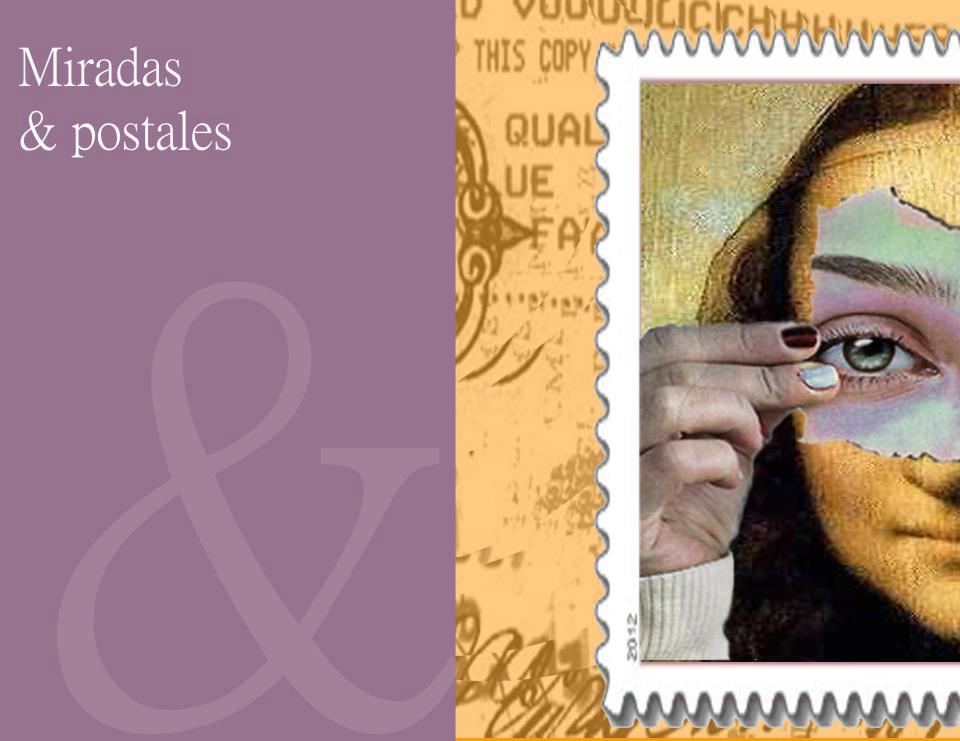 MIRADAS Y POSTALES Es un intercambio internacional de arte, ideas, amistad y miradas de un mundo que se manifiesta artísticamente, siendo un reflejo social.
 DESCRIPCIÓN Se invita-convoca a Artistas-No Artistas a realizar Arte Postal.Reflejando la situación política -social de las mujeres en sus países, para el “Encuentro de Artistas por la No violencia hacia las mujeres” a realizarse en Bahía Blanca-Argentina, el 25 de Noviembre de 2012 en el marco del Día Internacional por la No violencia hacia las Mujeres.
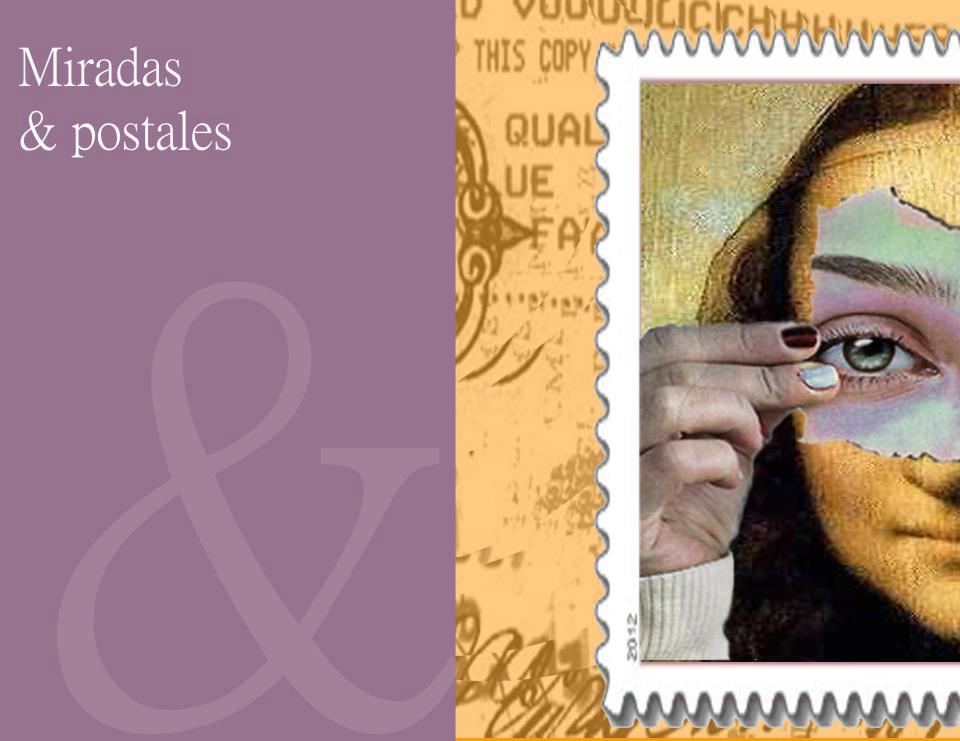 Para luego recorrer los países que integran este evento y seguir participando en muestras de galerías y/o callejeras.
BASES 
Técnicas: Libre (fotografías, collage, pinturas, grabados, escritos, poemas, etc.) Todos los escritos, poemas, versos, frases, deben ser pasados al ingles y al español.Tamaño: se sugieren para México 12x12 cms. ó 10.5x17cms.
Papel: 180 o 250 grms.
Cantidad: Libre
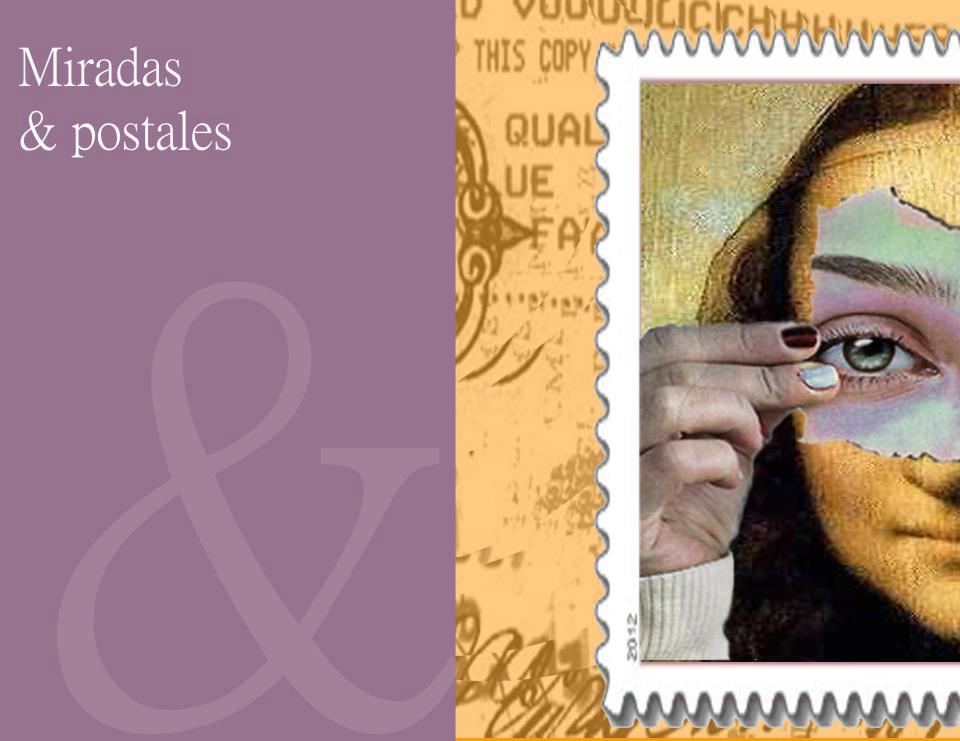 IMPORTANTE: Una vez enviadas las obras, enviar las imágenes en formato JPG (preferiblemente no muy pesadas) a las siguientes direcciones mail:corralesolga@hotmail.com ipoca@yahoo.com.arLxs Artistas crearán y/o intervendrán las postales de un solo lado, dejando el lado adverso enblanco para la intervención del público que visitará la muestra.
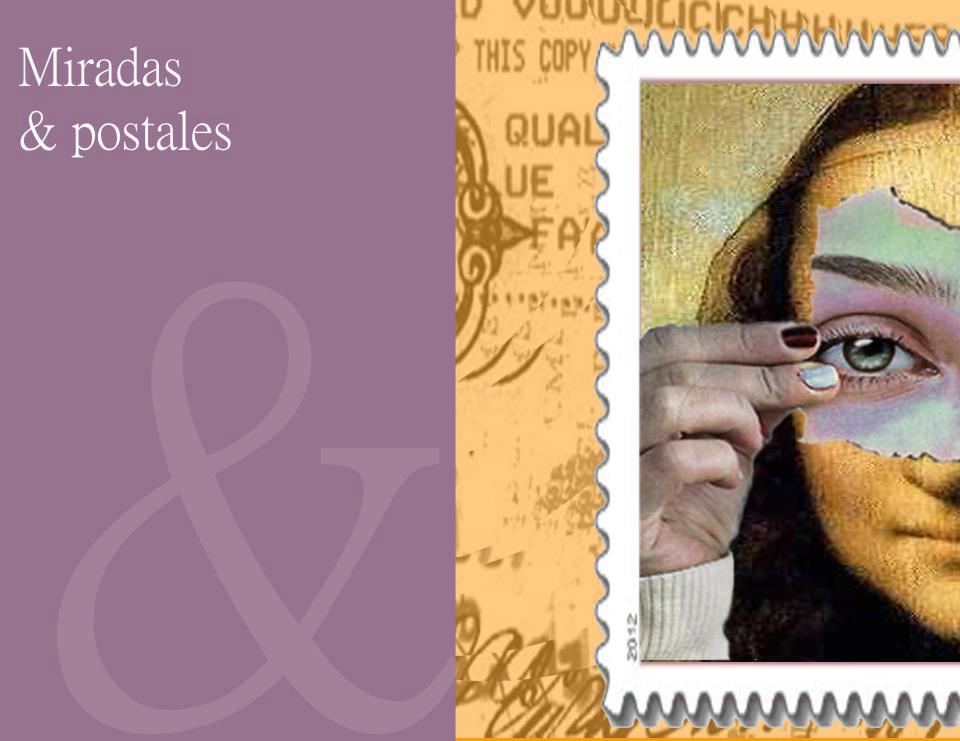 No jurado, no devolución, no comercialización. Todas las obras serán publicadas on-line en el blog. Se seleccionaran todas las obras recibidas salvo las que no guarden el criterio de la temática propuesta.La participación en esta convocatoria es libre e implica el conocimiento y plena aceptación de las bases de la misma.
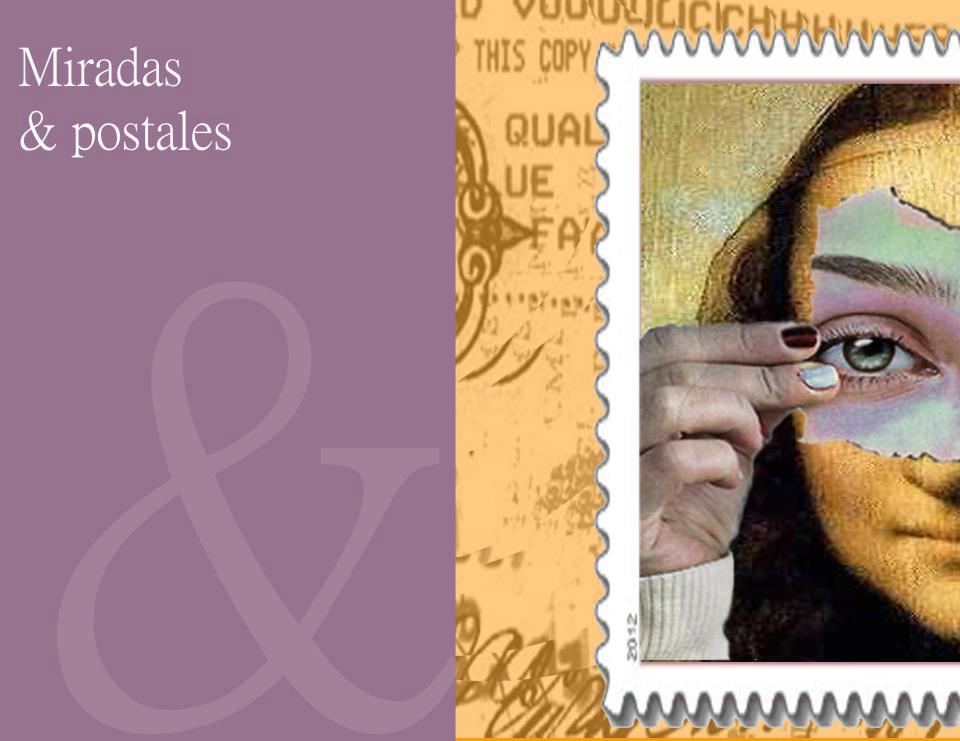 Anfitrionas en México: AMAM A.C. Asociación Internacional de Mujeres Abrazando México.

Fecha límite de recepción en México: 31 de julio de 2012, se aceptarán las propuestas que lleguen con sello postal de esa fecha.

Dirección: Av. Hidalgo N°5, San Martín Tepetlixpan, Cuautitlán Izcalli, Estado de México, C.P. 54763.
TEL. 0445527842317
58082271
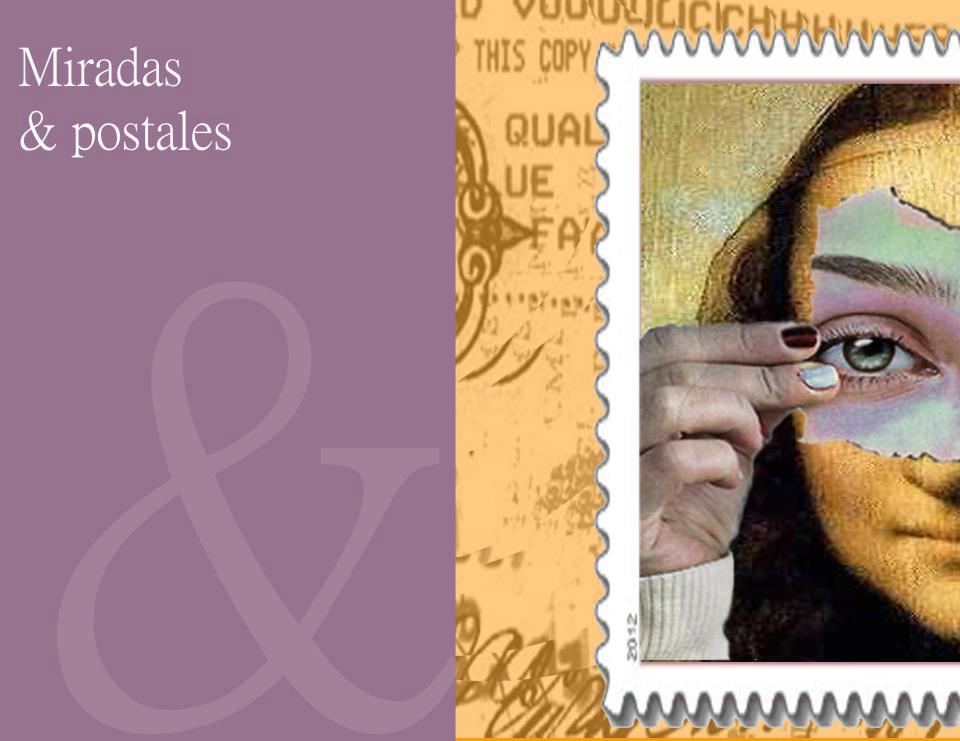 Contacto:
mujeresamam@gmail.com

Blog:
http://miradasypostales.blogspot.com.ar/